APARTADO 1
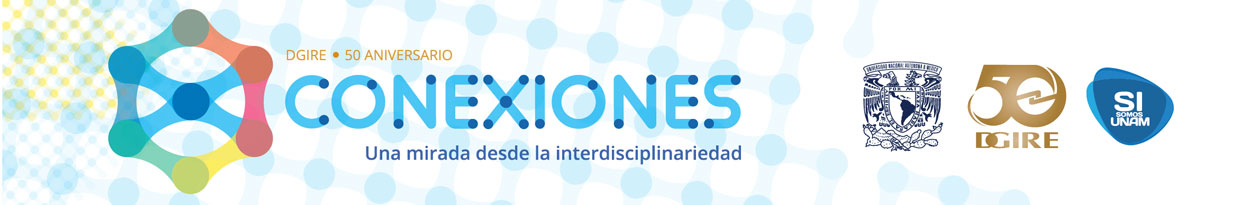 Colegio Félix de Jesús RougierProyecto: Implementación de Sistema SustentableEquipo No. 3Tercer Semestre Grupo 3010
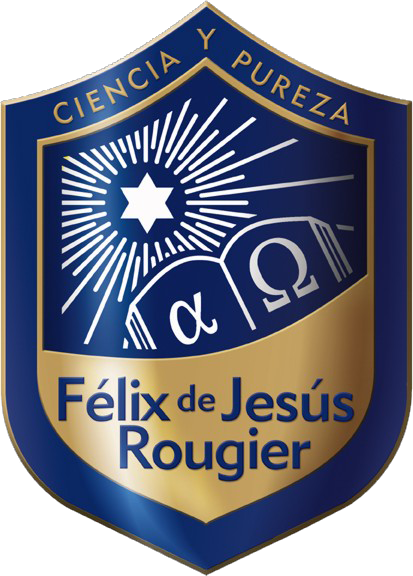 APARTADO 2
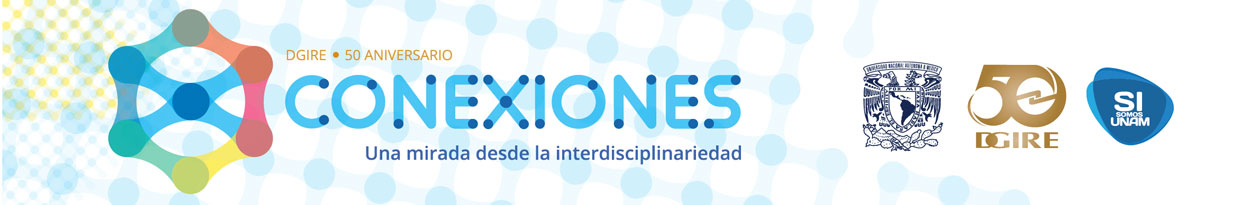 APARTADO 3
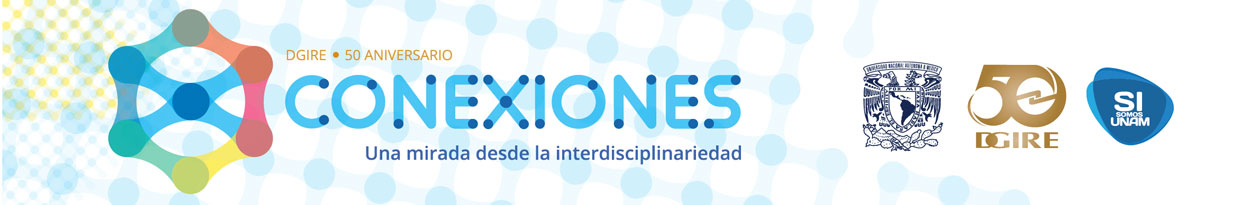 Fechas:
2019 – 2020/ I
Septiembre – Diciembre 2019
Fecha de inicio y termino
Ciclo escolar en el que se planea llevar a cabo el proyecto
APARTADO 4
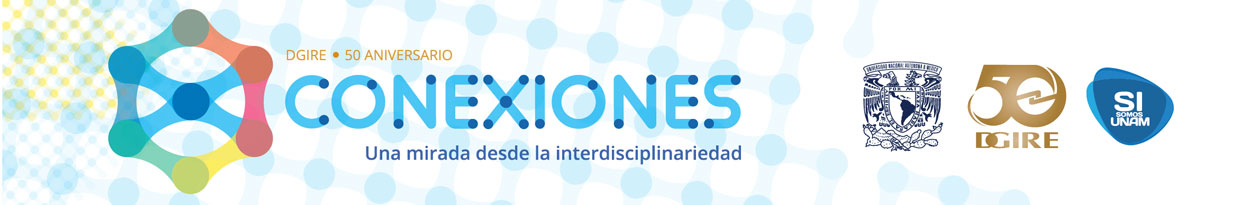 Nombre del proyecto
Diseño e implementación de sistemas hidropónicos sostenibles para la soberanía alimentaria
APARTADO 5
Justificación:
Justificación
En la zona conurbada de Tampico, como en cualquier ciudad del Estado de Tamaulipas  existen problemas de escases y encarecimiento de alimentos, aún cuando las condiciones ambientales y disponibilidad de insumos para la producción de los mismos pueden ser favorables. Al observar las condiciones de vida  de las familias de bajos recursos en, es inevitable pasar por alto los factores económicos, de escases laboral y la falta de conocimiento o convicción para implementar estrategias nuevas o diferentes que aporten beneficios directos a la economía familiar. La dinámica del mercado actual condiciona a las personas a consumir alimentos encarecidos por el efecto de la cadena entre el productor y el distribuidor que acerca los bienes comestibles a la población en general. 
Es muy importante que cada persona de cada comunidad se de cuenta del potencial que tiene implementar acciones que den solidez a una cultura de consumo diferente;  el rechazo a utilizar las tecnologías y procedimientos necesarios para ser generadores de diversos tipos de alimentos puede tener una base ideológica por sus creencias culturales, por ello, es crucial proponer y generar un cambio en la percepción de la población y empoderarlos para que logren una autosuficiencia proporcional a las condiciones de vida que tienen actualmente. Todo lo anterior para  que las familias puedan resolver un problema de nutrición, a través de la implementación de tecnologías de alimentos en sus domicilios.
APARTADO 6
Objetivo general
Diseñar un dispositivo hidropónico para producir vegetales que complementen las necesidades alimentarias de una familia hipotética  de escasos recursos, residente de la zona conurbada de Tampico de 5 miembros.
Diseñar una campaña  de promoción para convencer a una familia piloto de implementar el dispositivo hidropónico, tomando en cuenta su contexto cultural y social.